Санкт-Петербургский общественный фонд поддержки школы № 207
Презентация по поступлению и расходованию средств 
за 2013-2023 годы

fond207@yandex.ru
Поступление пожертвований в Фонд
Рублей
Поступление пожертвований в Фонд по учебным годам
Рублей
Поступление средств с разбивкой по месяцам (Рублей)
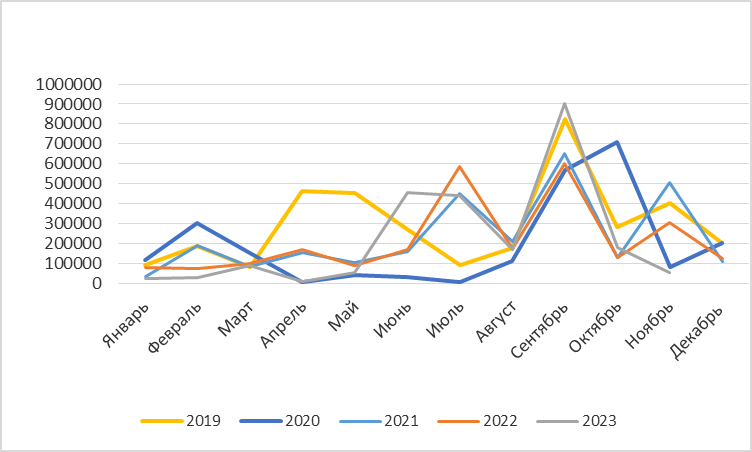 Использование средств Фонда
Руб.
Использование средств Фонда в 2018 г.
За 2018 год
Использование средств Фонда в 2019 г.
За 2019 г.
Использование средств Фонда в 2020 г.
За 2020 г.
Использование средств Фонда в 2021 г.
За 2021 г.
Использование средств Фонда в 2022 г.
За 2022 г.
Использование средств Фонда в 2023 г.
За 2023 г.